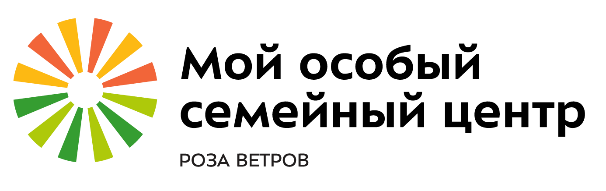 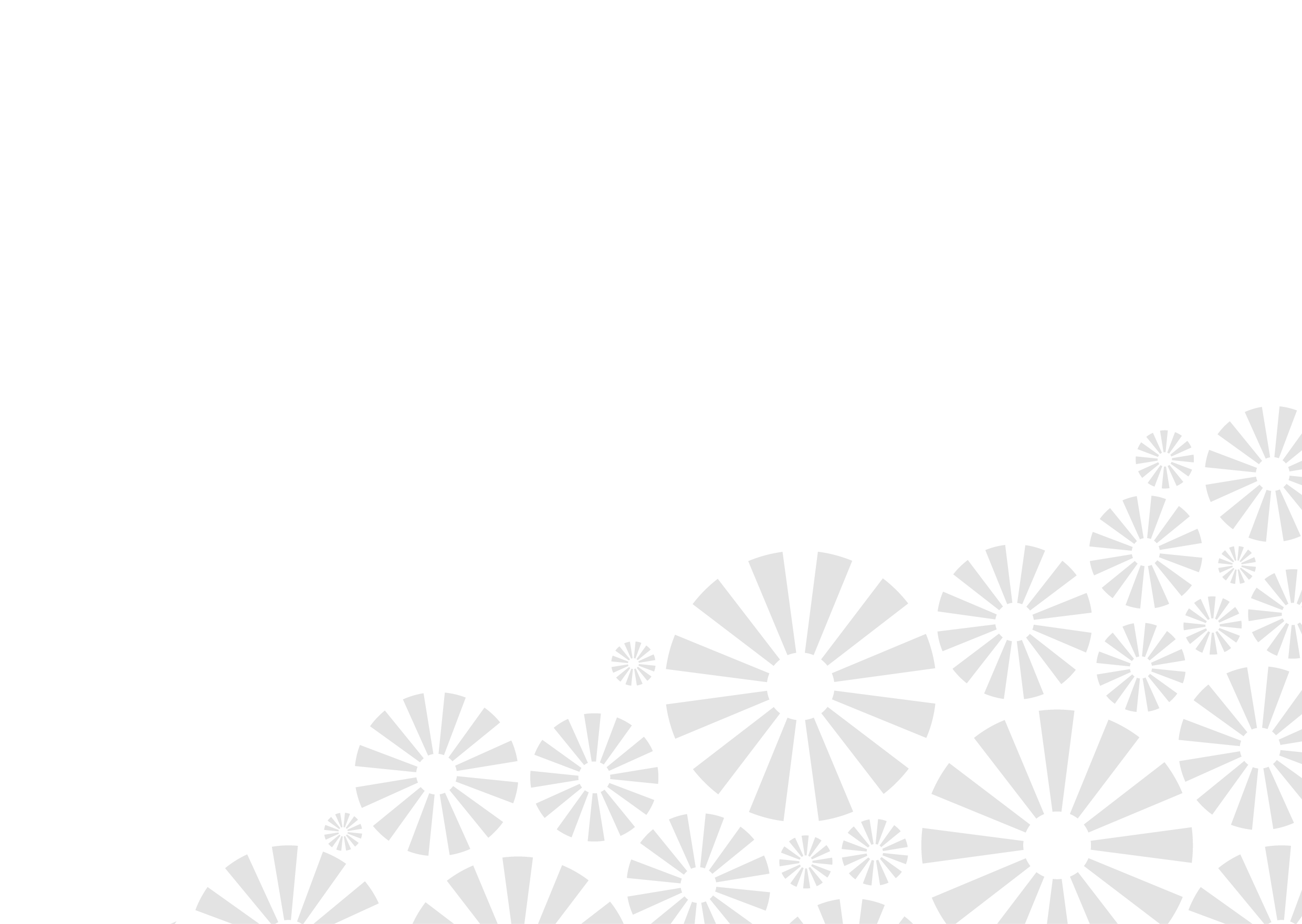 Проект «Велегож. СоБытие.ru
Социально-бытовая ориентировка
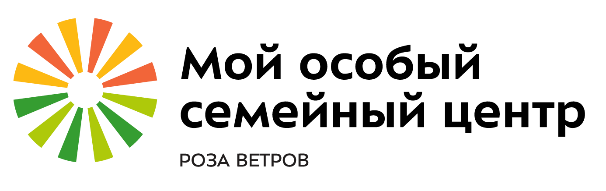 Темы для программы «Взаимодействие»
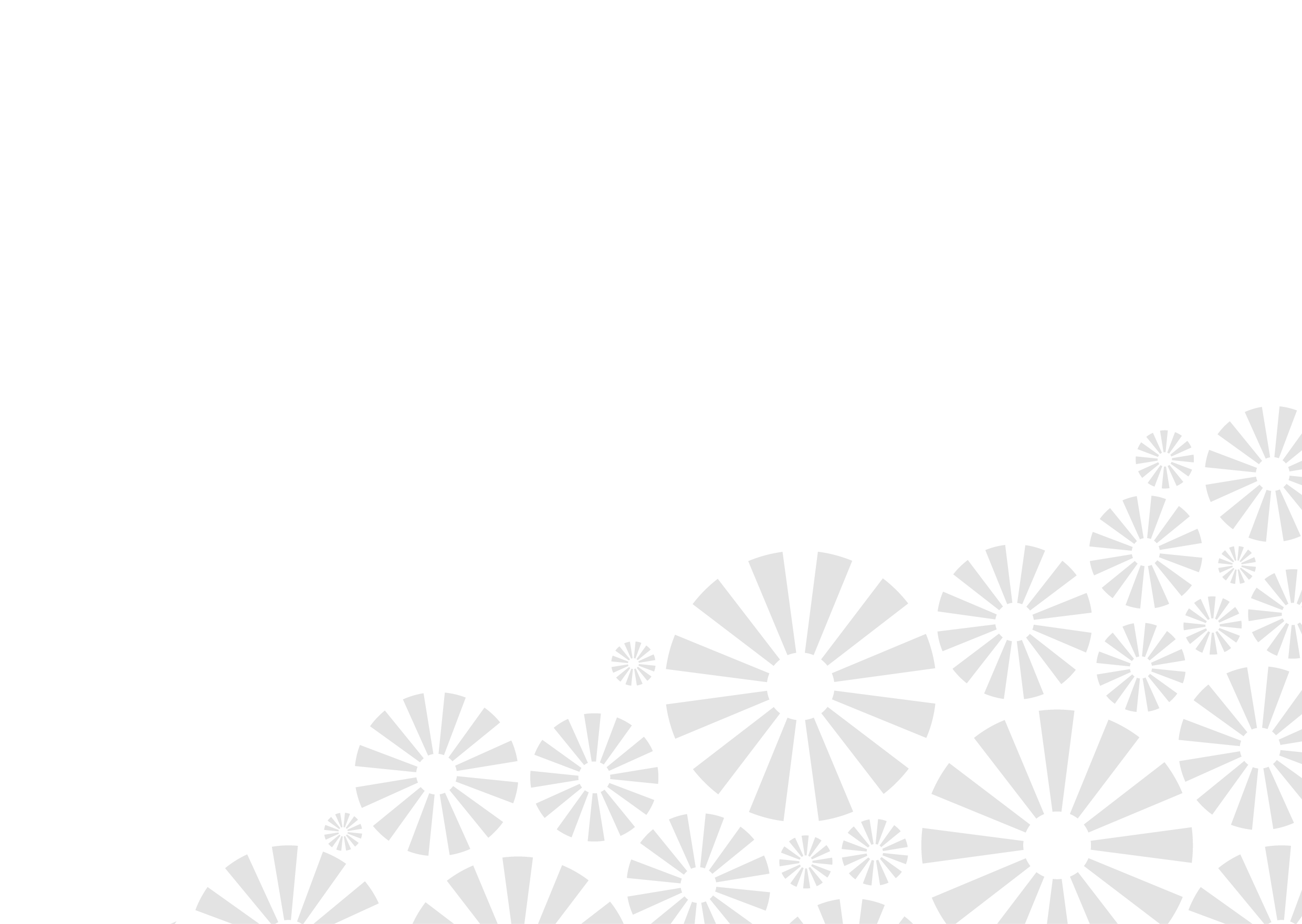 Еда. Что взять с собой в поход.
Посуда  для похода. Мытьё посуды.
Заваривание чая в походных условиях.
Приготовление бутербродов.
Приготовление салата.
Мытьё обуви.
Сборы в дорогу.
Приготовление гречневой каши.
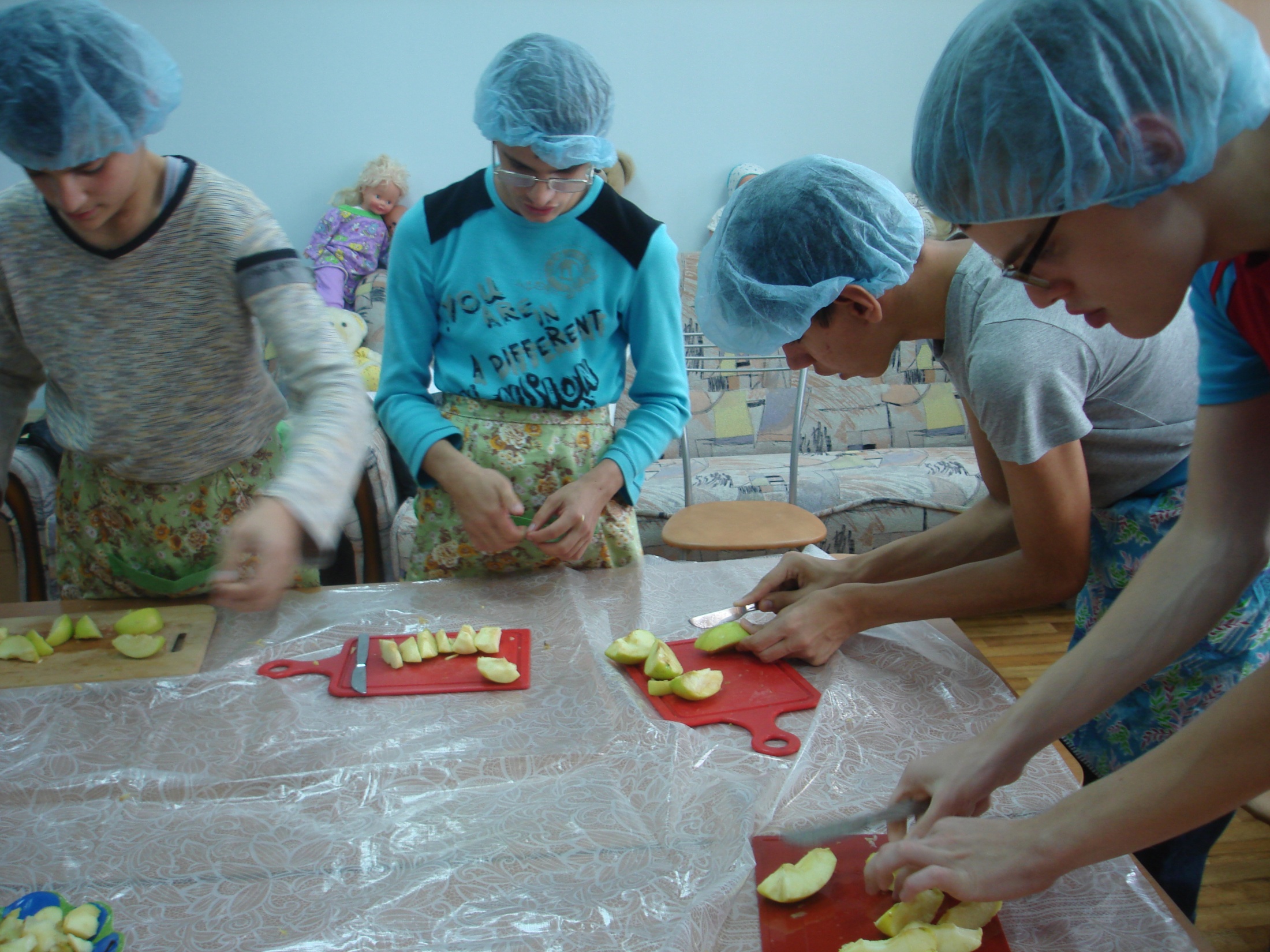 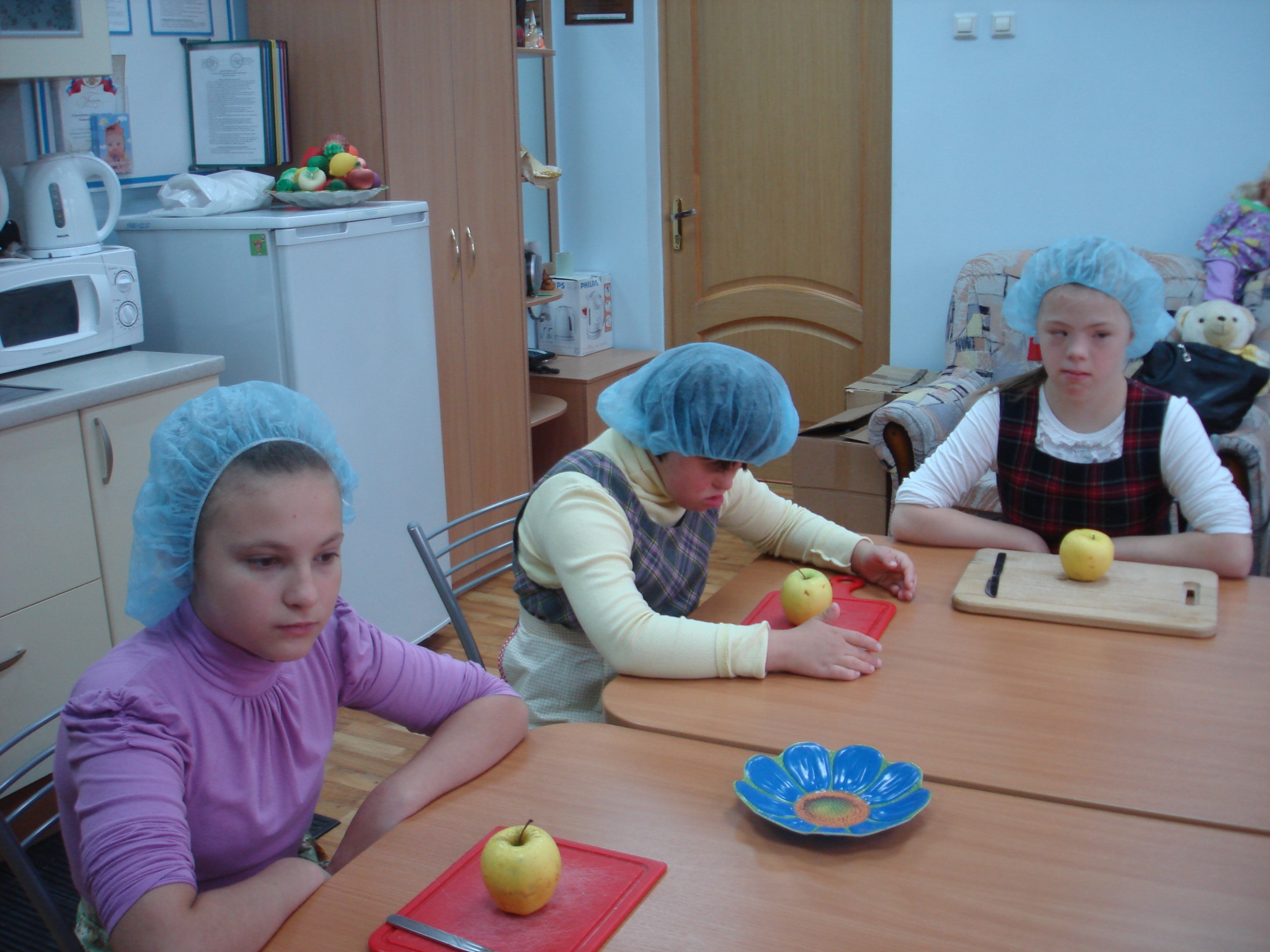 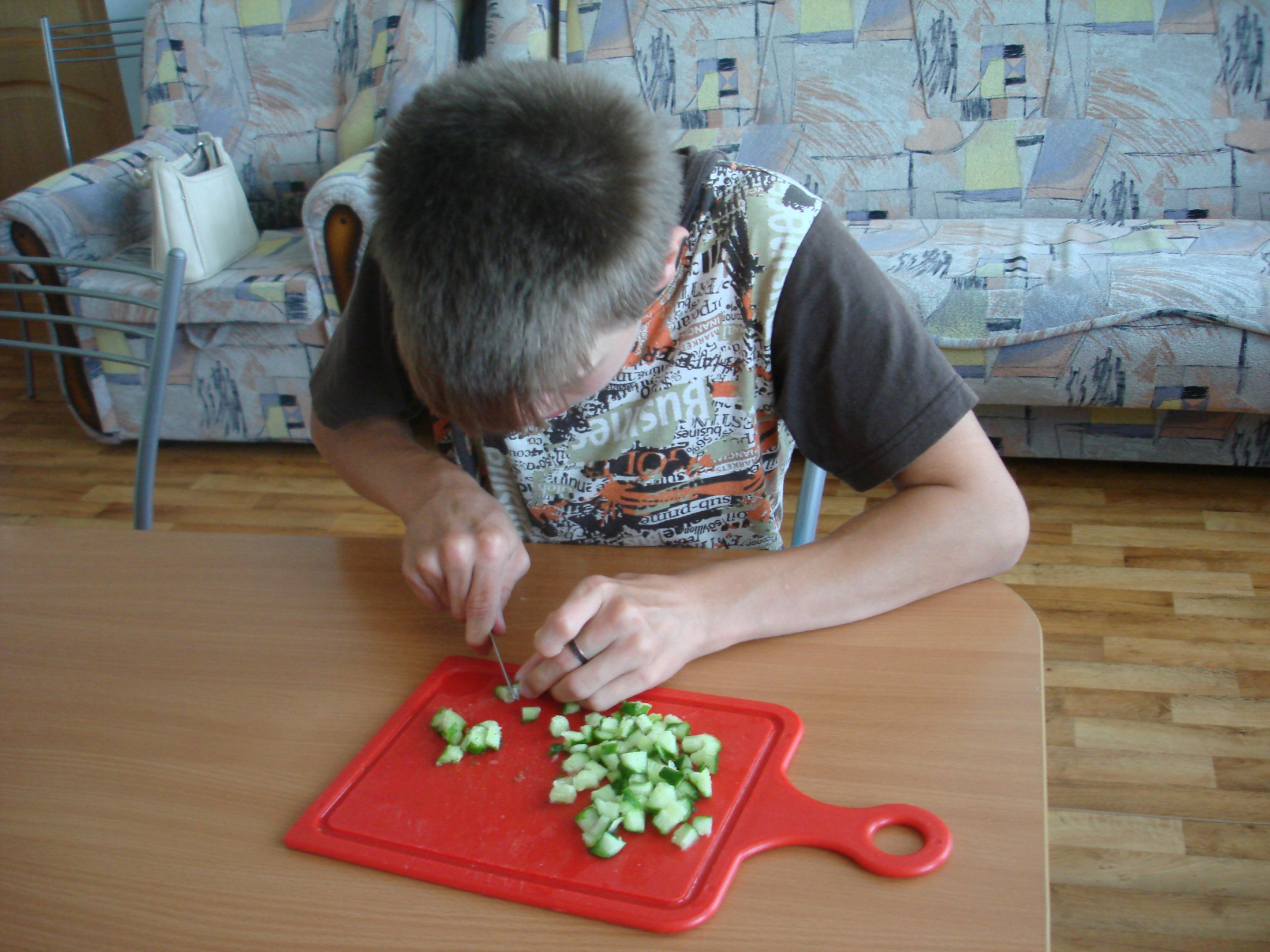 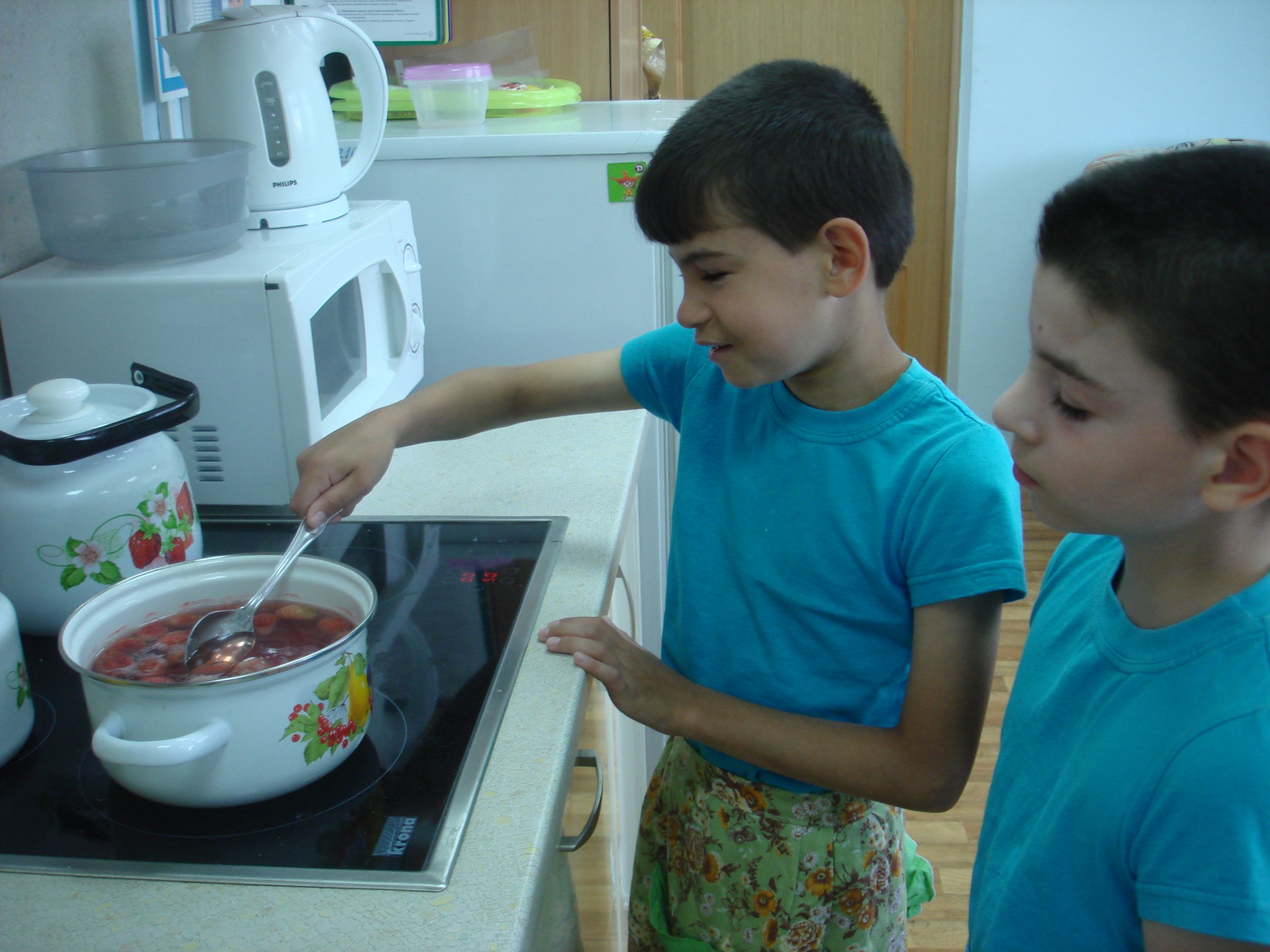 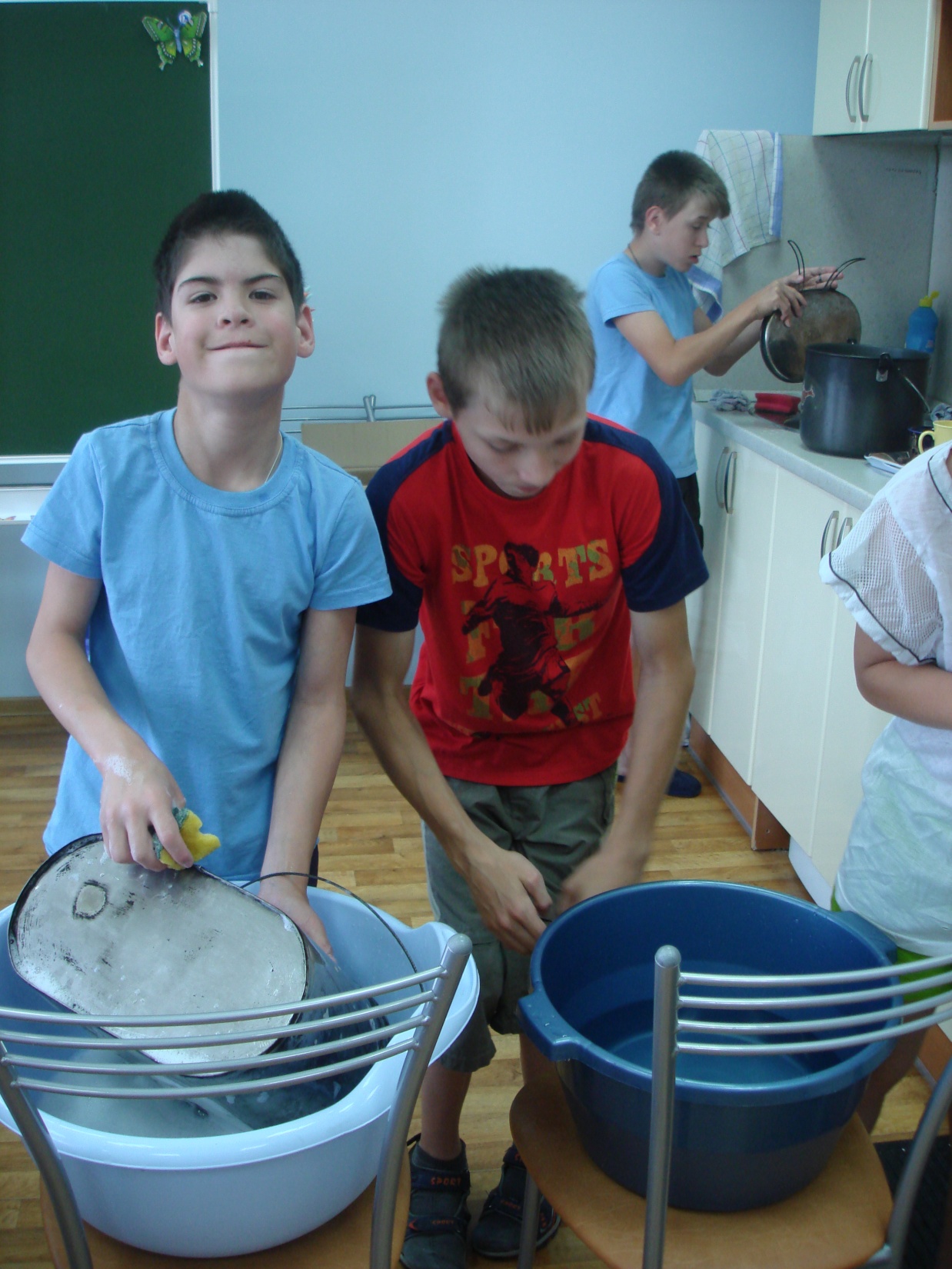 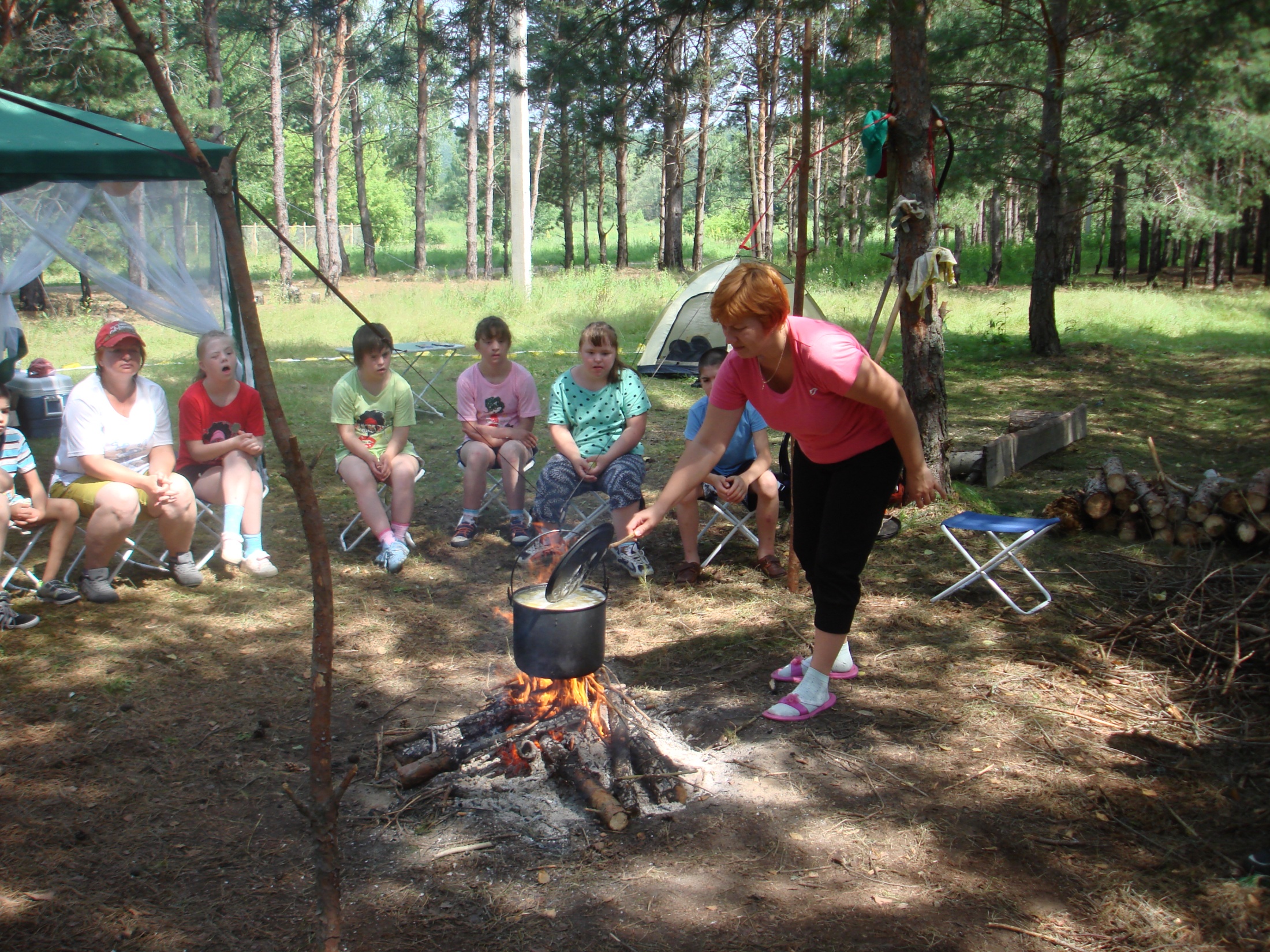 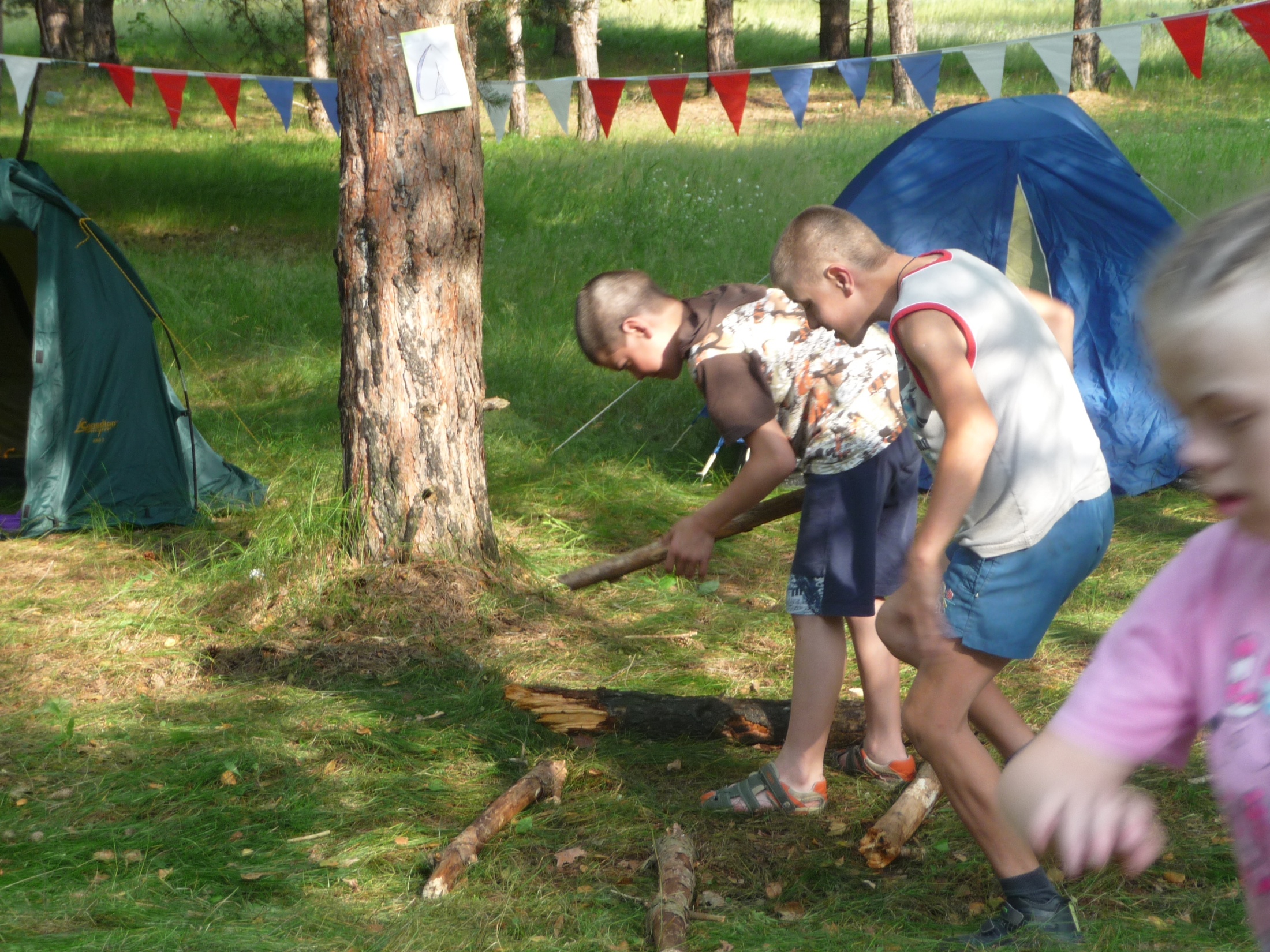 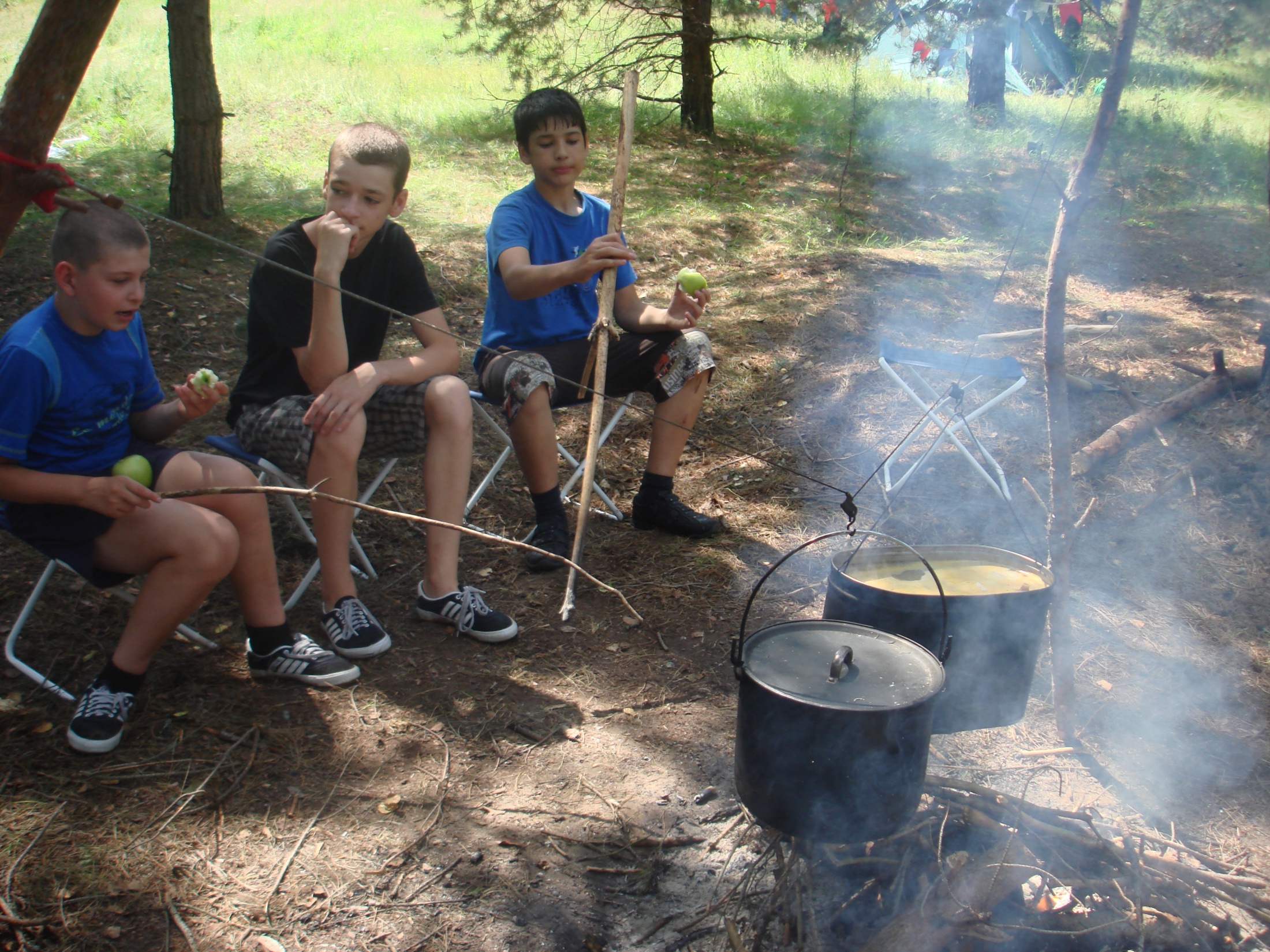 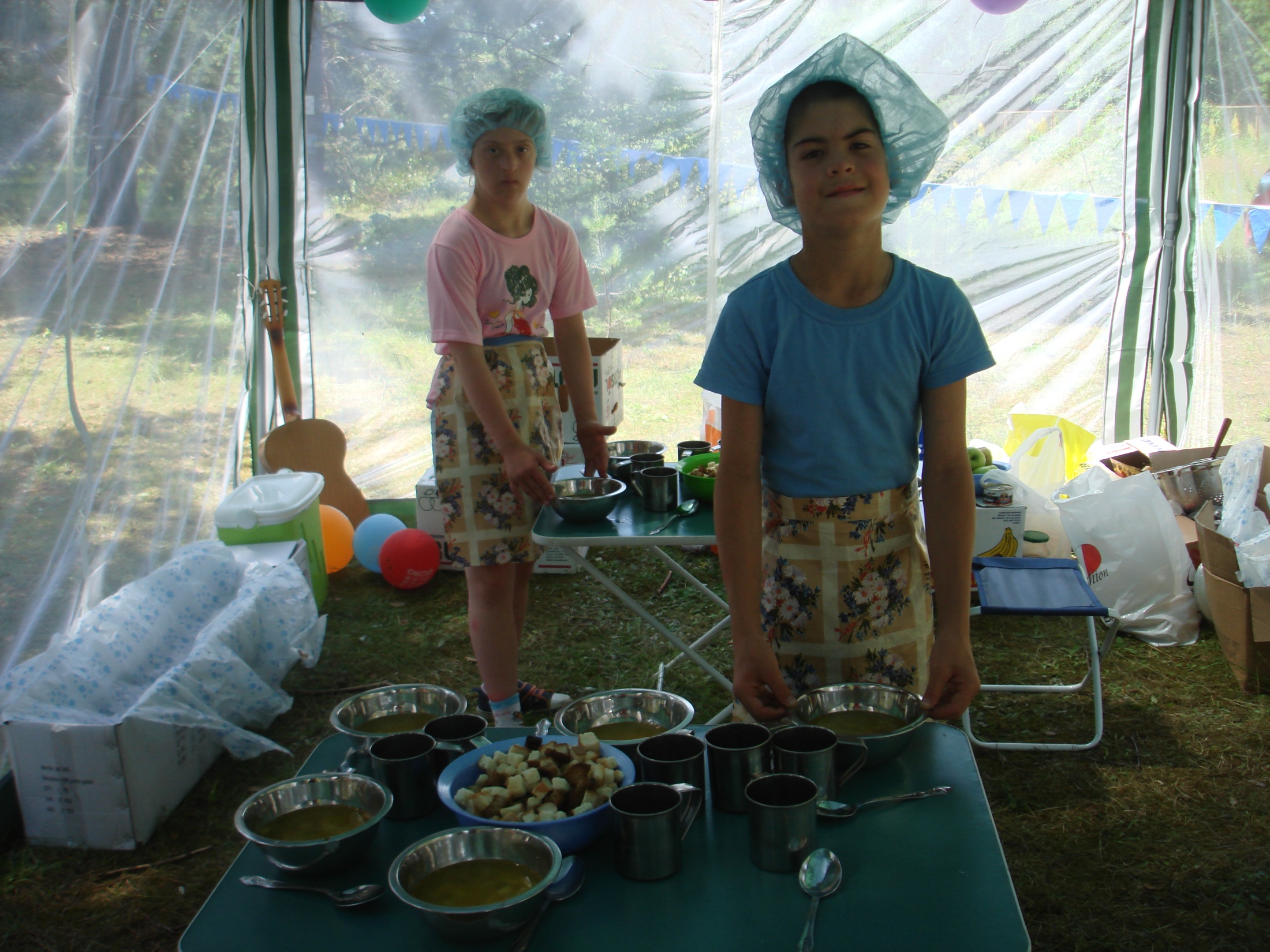 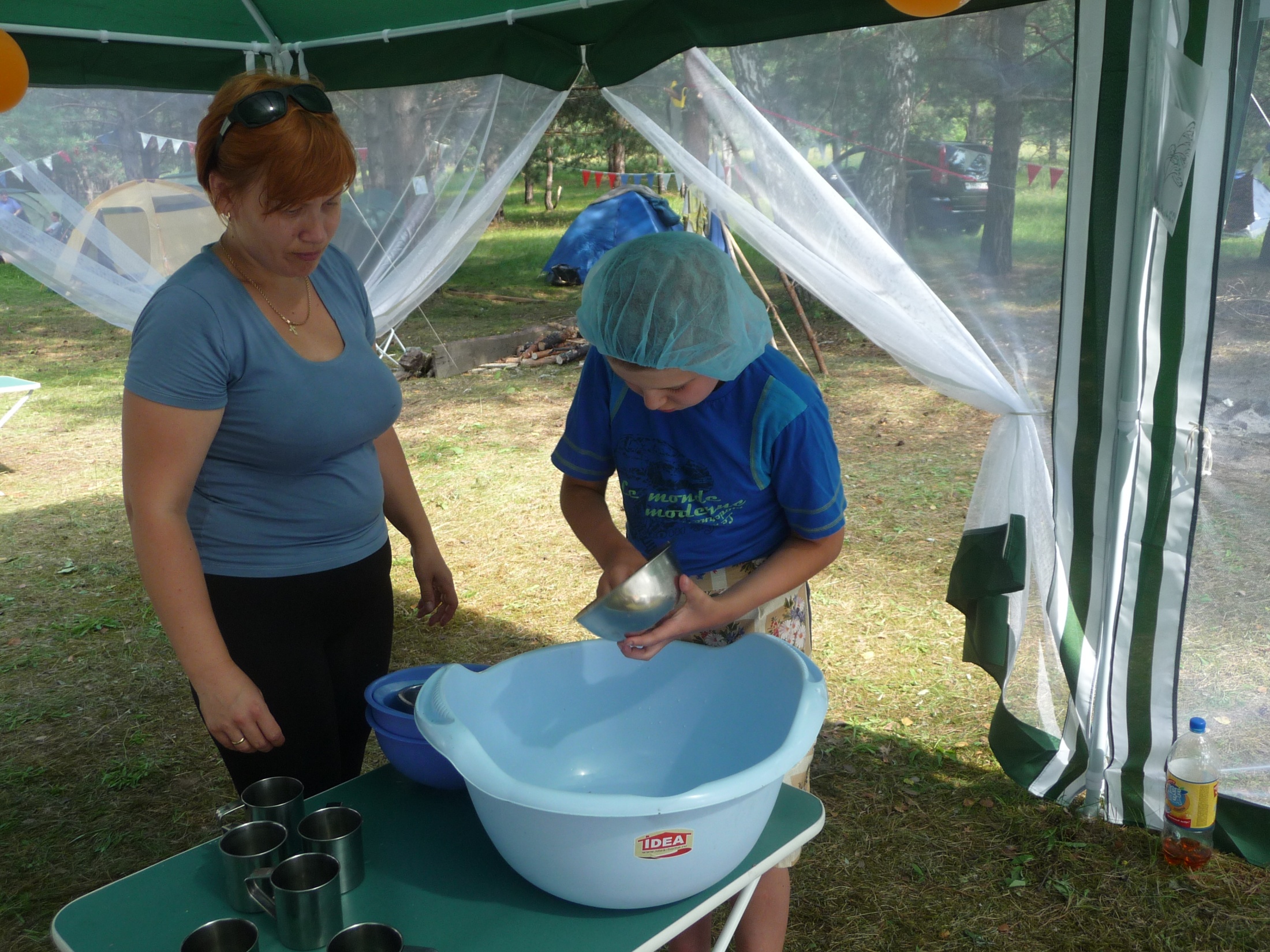